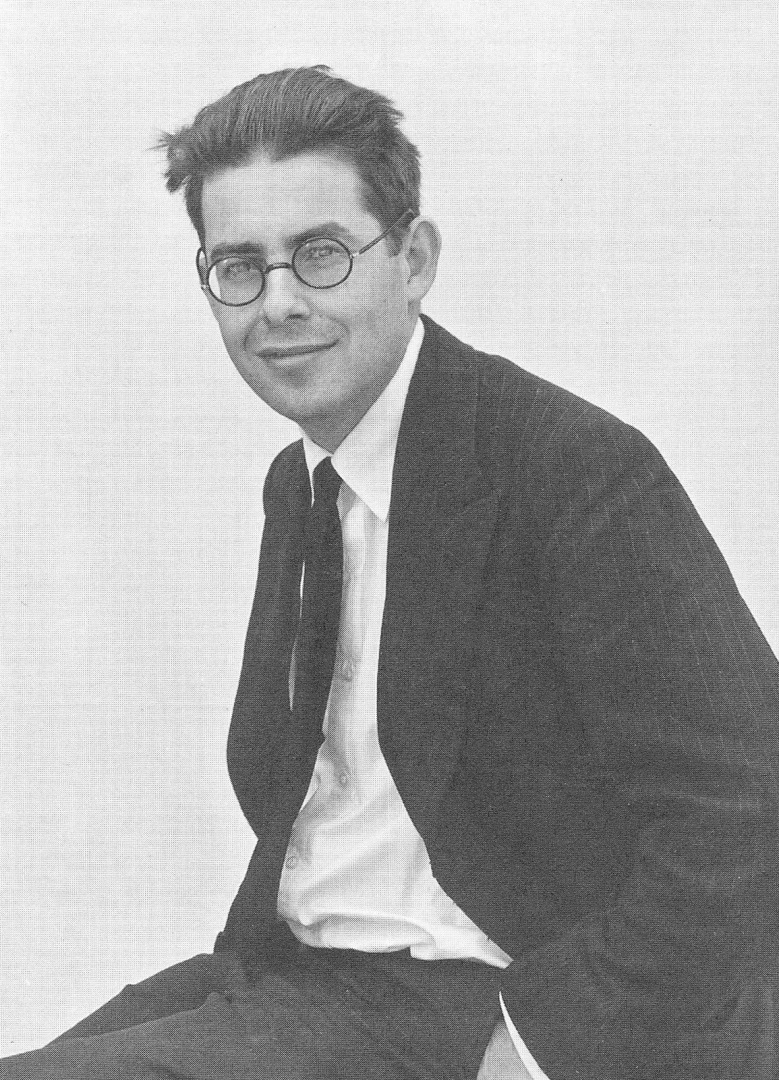 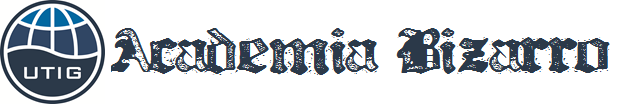 Charles Richter
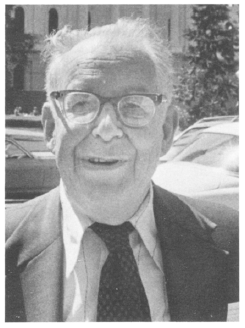 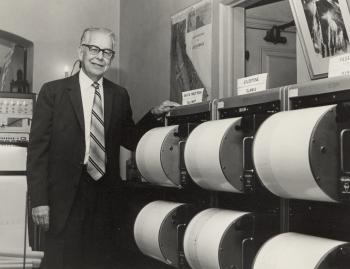 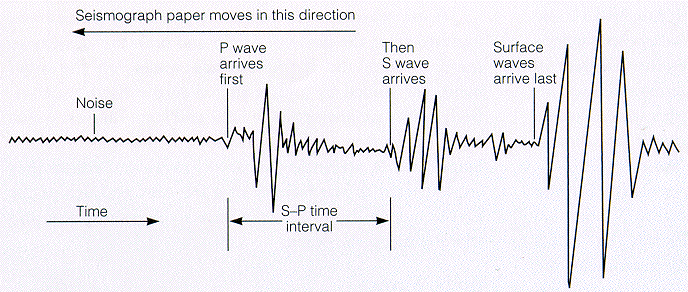 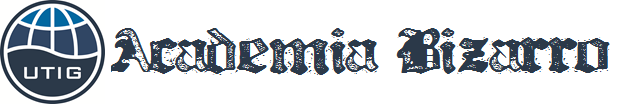 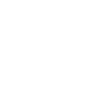 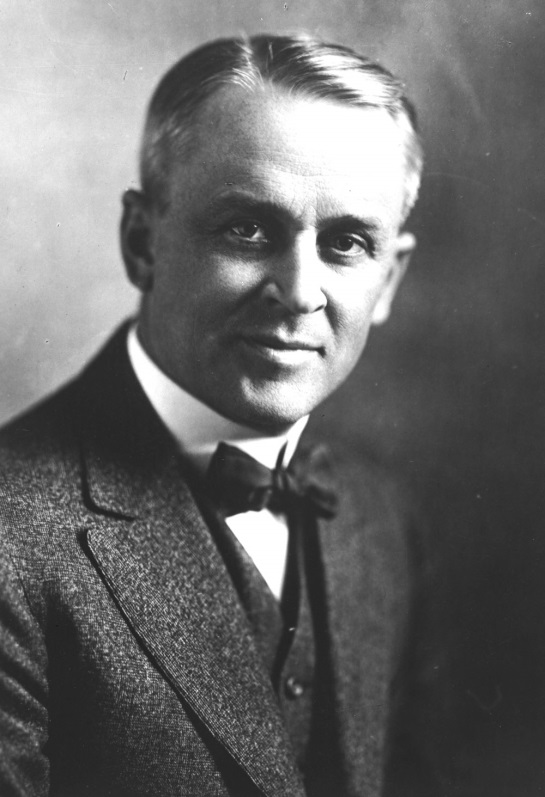 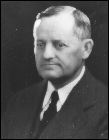 Harry O. Wood
Robert Millikan
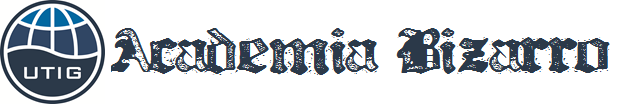 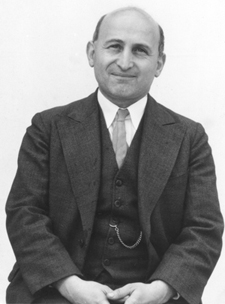 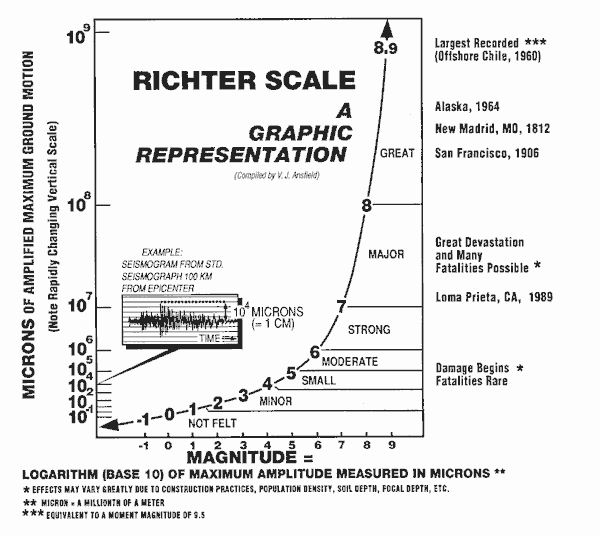 ‘Richter’ Scale with Beno Gutenberg
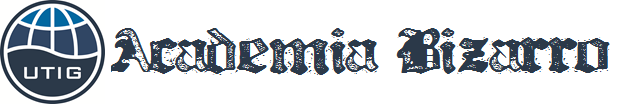 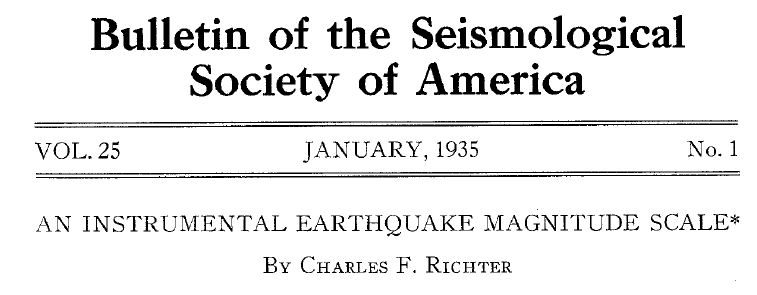 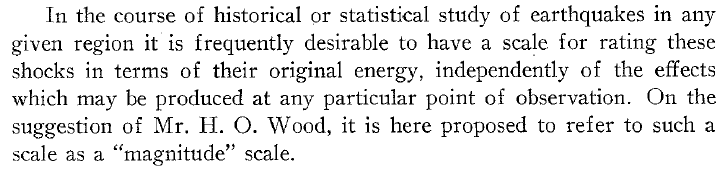 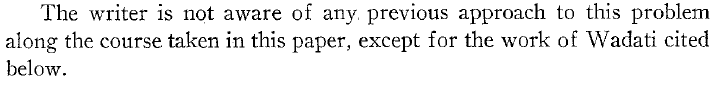 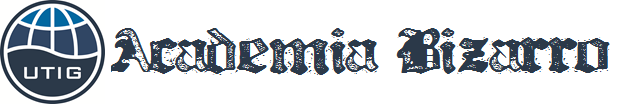 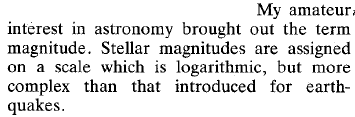 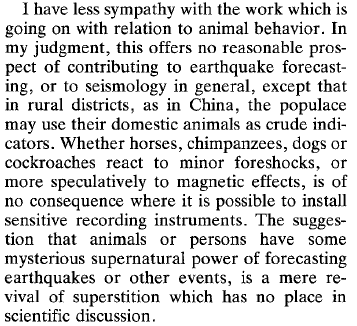 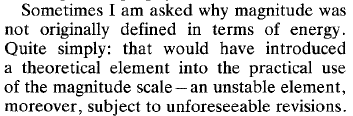 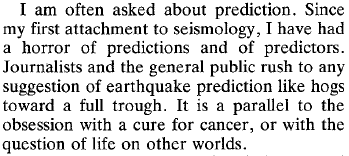 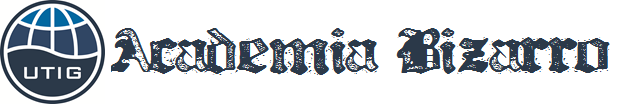 Richter (1977) - BSSA
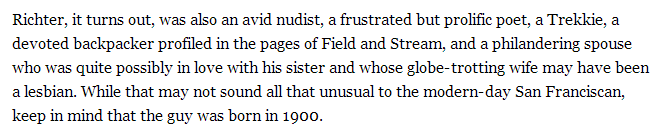 - Susan Hough “Richter Scale: Measure of an Earthquake, Measure of a Man” (2007)
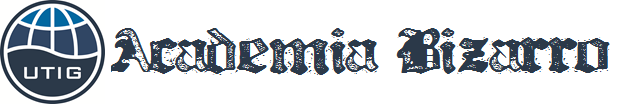 The Quidnunc’s ‘Richter Scale’
Charlie Richter made a scale for calibrating earthquakesGives a true and lucid reading ev'ry time the earth shakesIncrements are exponential; numbers O to 9When the first shock hit the "seismo", everything worked fineIt measured one-two (1.2) on the Richter scaleA shabby little shiverOne-two on the Richter scaleA queasy little quiverWaves brushed the seismographAs if a fly had flicked herOne-two on the Richter scale;It hardly woke up Richter
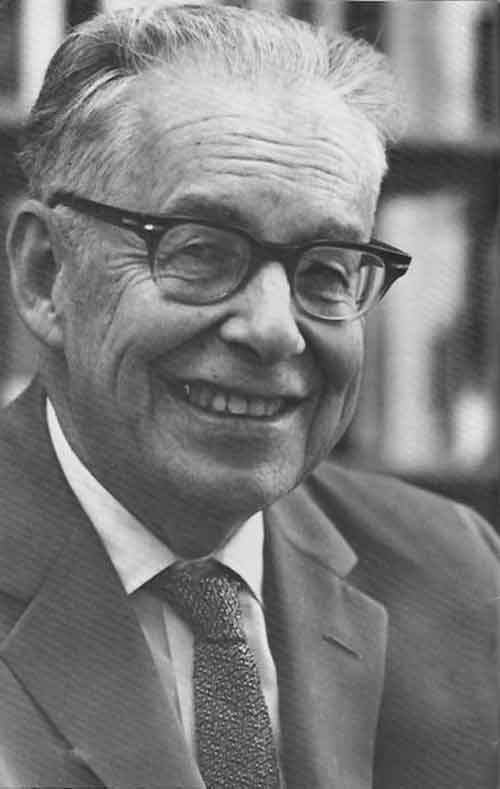 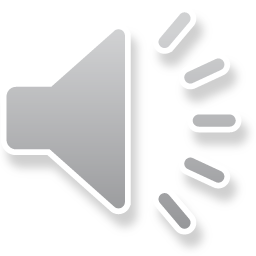 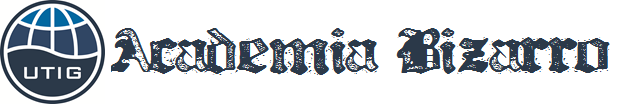 Perry Byerly
Harry F. Reid
Hugo Benioff
Charles Richter
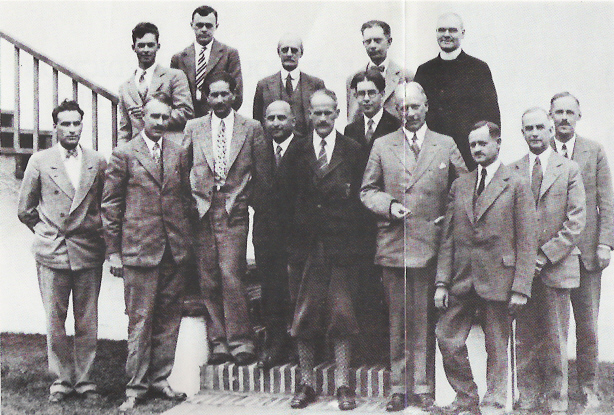 Beno Gutenberg
Sir Harold Jeffreys
Harry O. Wood
L. H. Adams